Travaux d’élèves :
«  LA VILLE DE DEMAIN »
Quels futurs possibles pour la ville en 2060 (II)
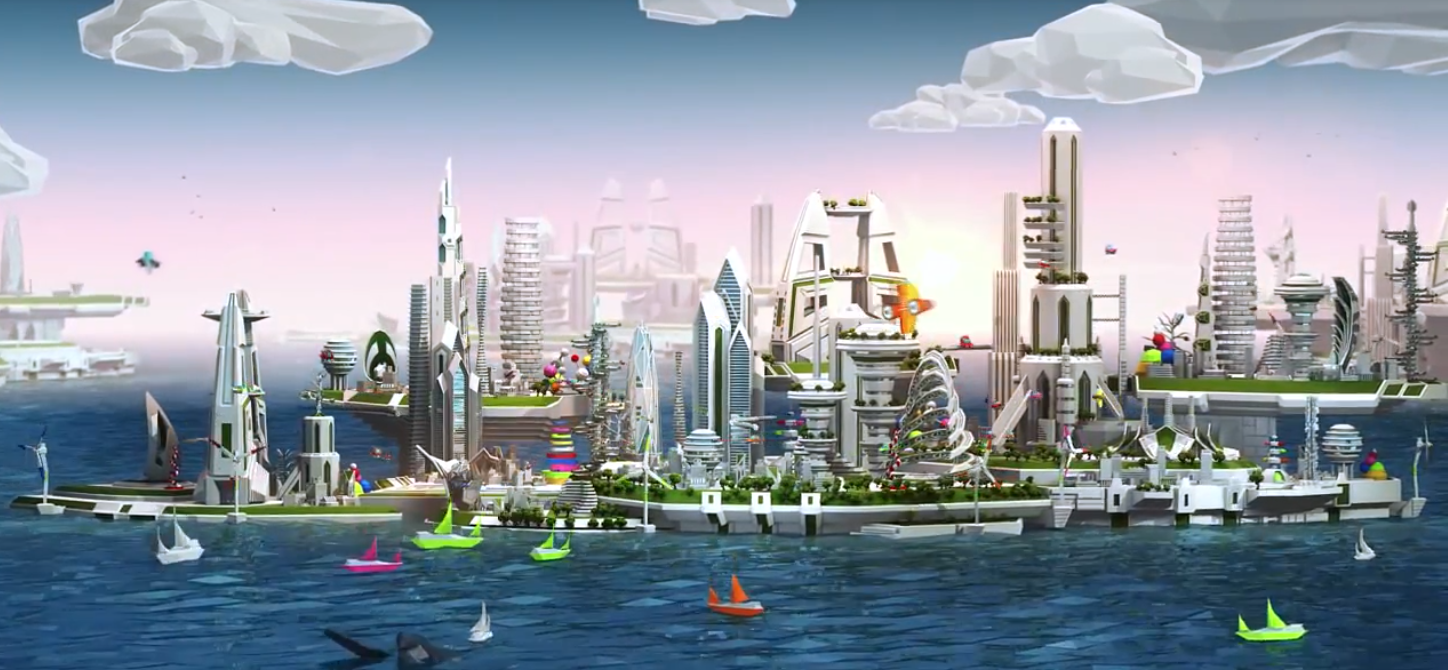 Restitution des travaux de groupes, présentation par les élèves
(Dans la mesure du possible, regroupés par l'enseignant, photocopiés et distribués aux élèves pour coller dans le cahier)
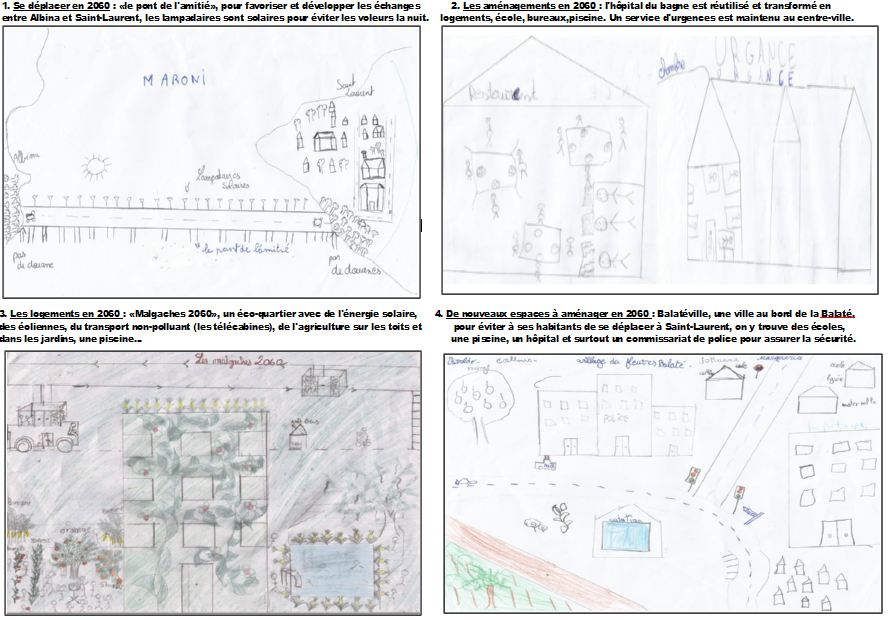 II. Quel futurs possibles pour la ville en 2060 ?
   1. Se déplacer en 2060 : «le pont de l'amitié», pour favoriser et développer les échanges entre Albina et Saint-Laurent, les lampadaires sont solaires pour éviter les voleurs la nuit.
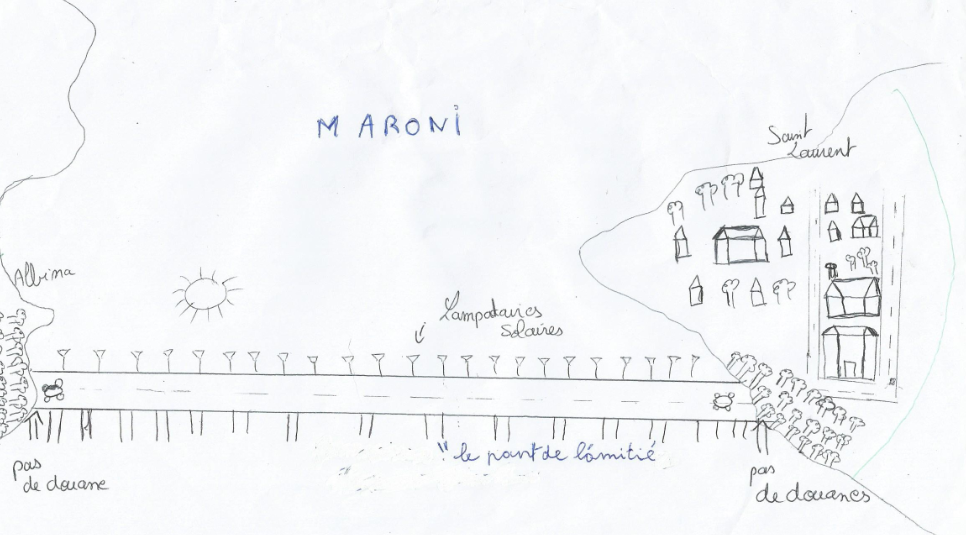 II. Quel futurs possibles pour la ville en 2060 ?
  3. Les logements en 2060 : «Malgaches 2060» (bidonville en phase de reconstruction), un éco-quartier avec de l'énergie solaire, des éoliennes, du transport non-polluant (les télécabines), de l'agriculture sur les toits et dans les jardins, une piscine...
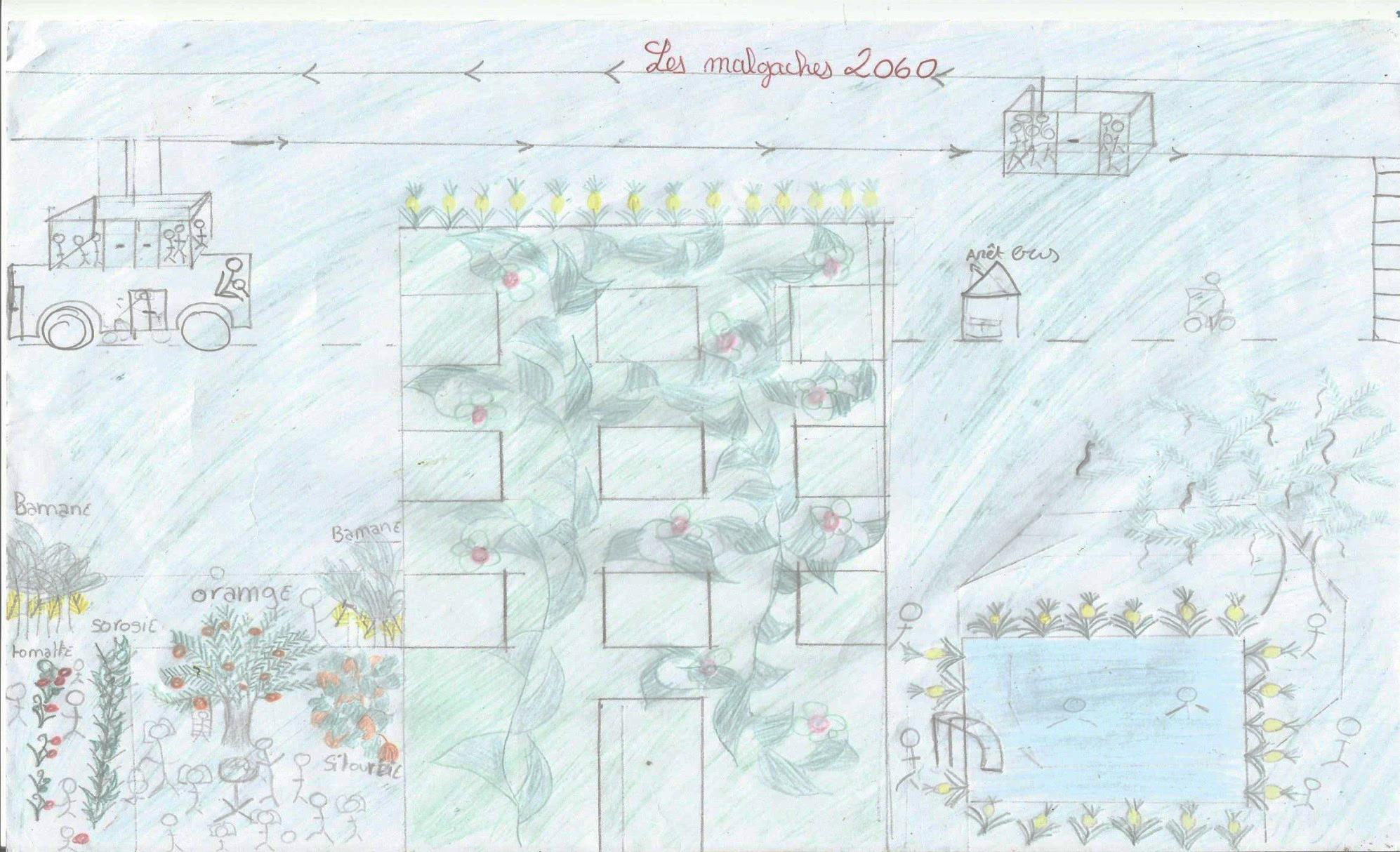 II. Quel futurs possibles pour la ville en 2060 ?
4. De nouveaux espaces à aménager en 2060 : Balatéville, une ville au bord de la Balaté. Pour éviter à ses habitants de se déplacer à Saint-Laurent, on y trouve des écoles, une piscine, un hôpital et surtout un commissariat de police pour assurer la sécurité.
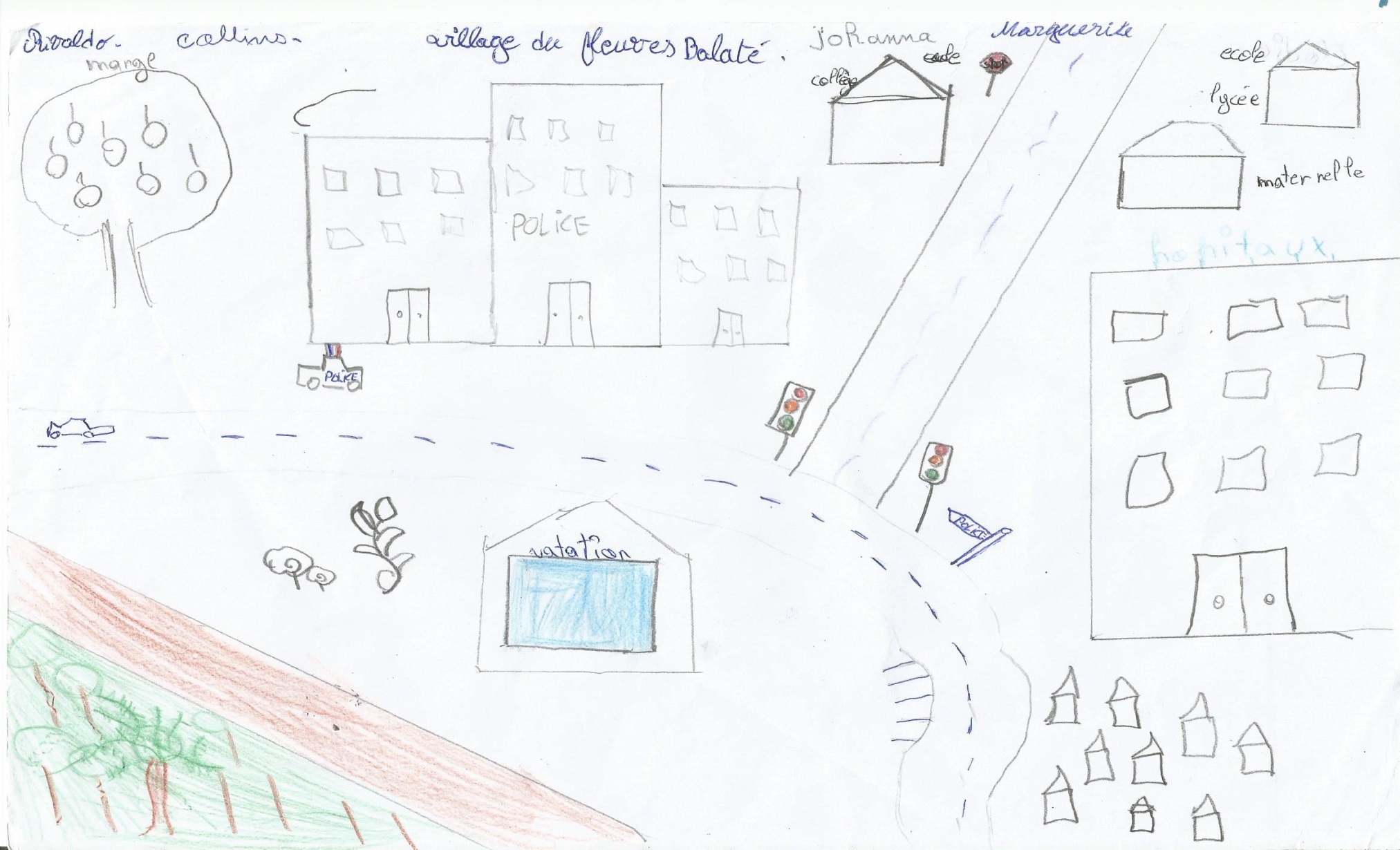